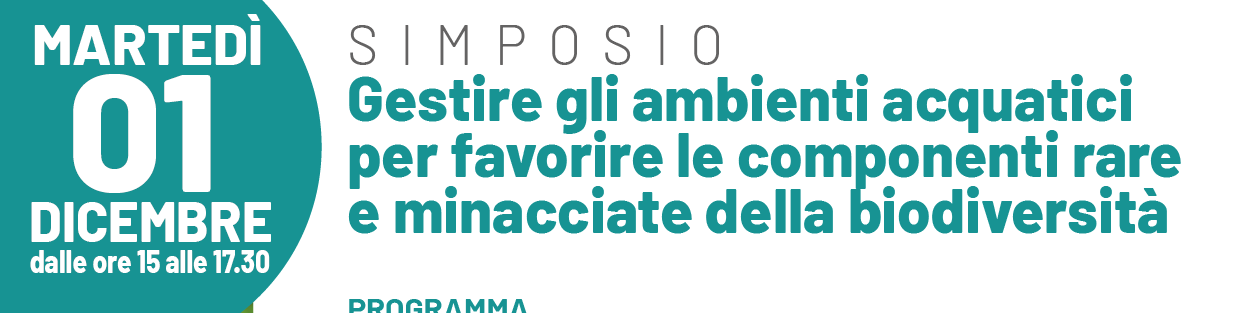 The Lombard water meadows, wet meadows of multiple value: 
biodiversity, climate change, healthiness of agricultural products.
Michele Bove (Ticino Park)LIFE TICINO BIOSOURCE Project
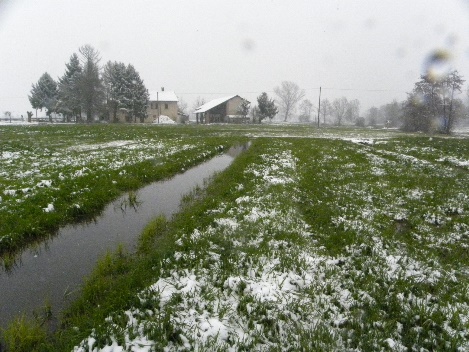 SEMINATURAL AGRICULTURAL ENVIRONMENTS
HISTORY, NATURE, PRODUCTS
STABLE MEADOWS ... WINTER
WATER IRRIGATION 
BY FLOW
1188…first documents
1844   …Milan, as a queen among its riches, 
sits among the meadows that crown her 
and shows us the real type 
of agriculture in the Lombard plain ...
"... especially admirable in the Milanese area is the use of water, since they use it all the time 
in the summer for the meadows and other crops, 
and in the winter for the water meadows ... "
1950… intensive agriculture 2020… 500 ha in the Parks
WHAT IS THE WATER MEADOW? 
does it rot? no, it lives!
SUMMER… 
…hay meadow
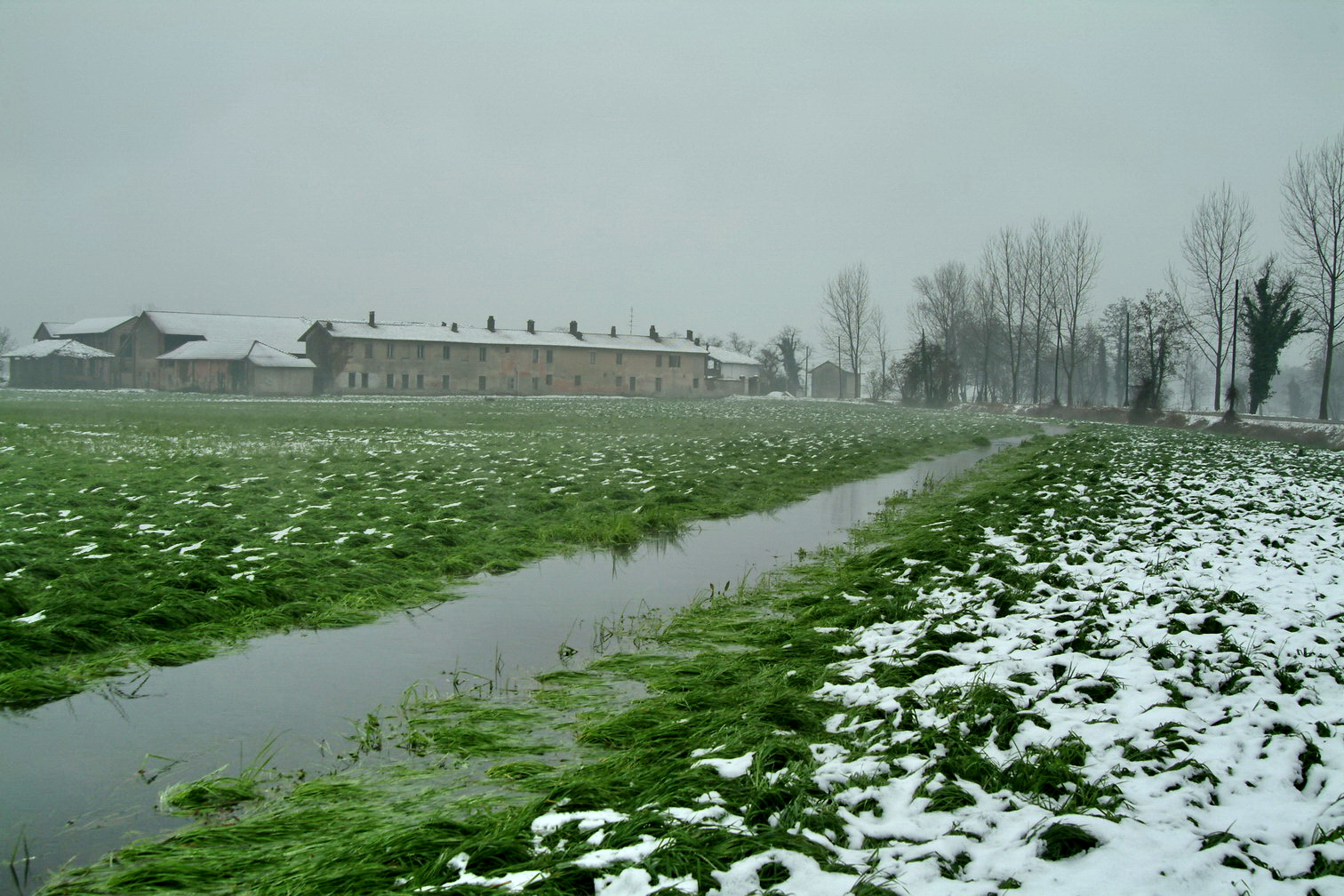 WINTER….
…water meadow for grass
The "nival" miracle
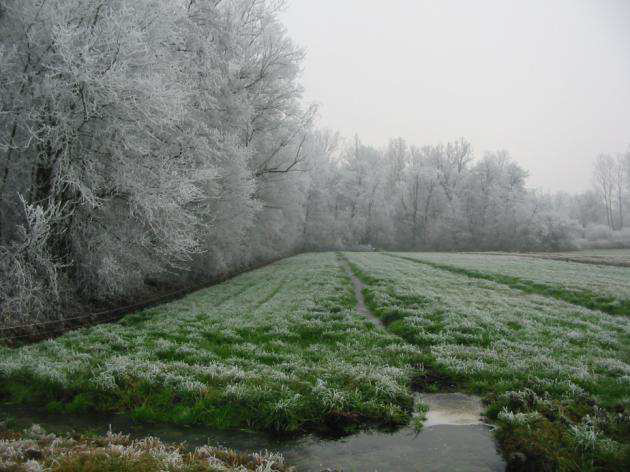 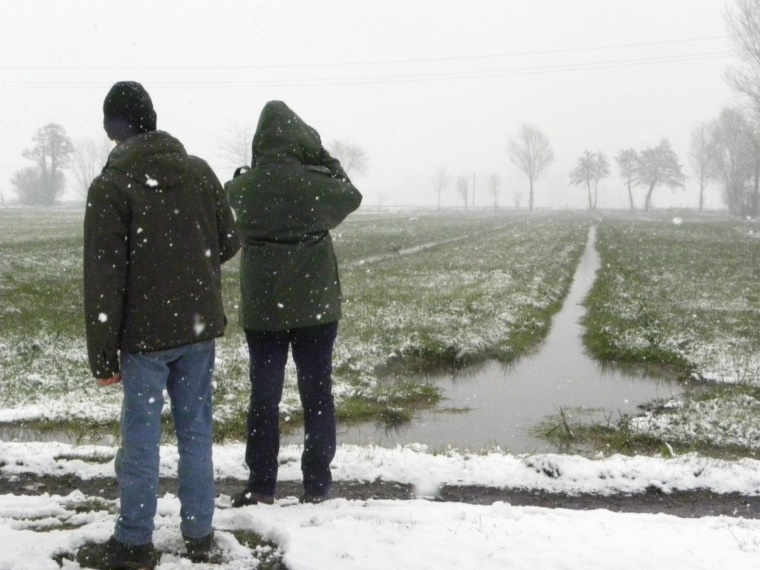 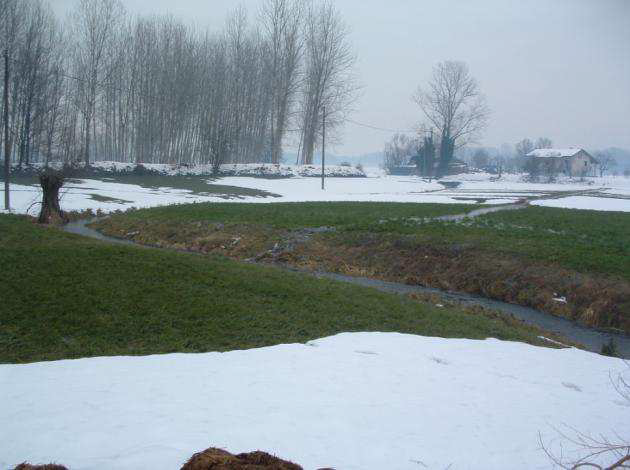 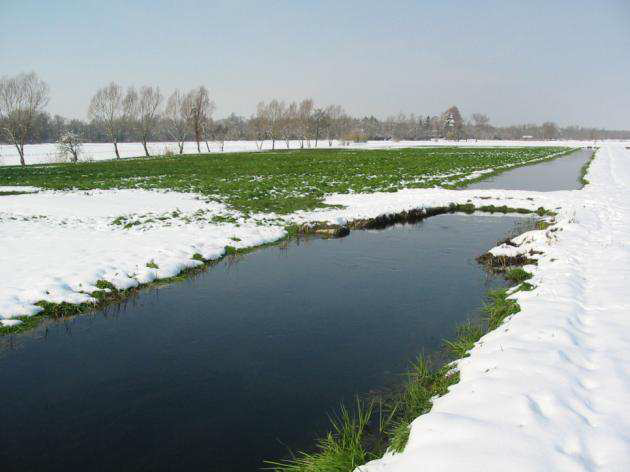 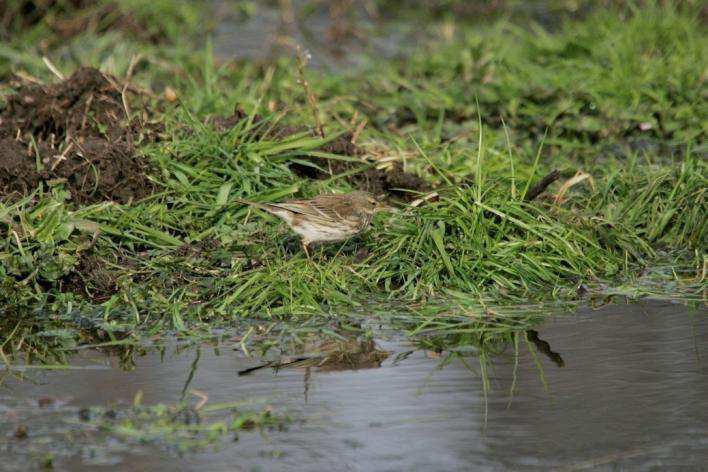 BIODIVERSITY
’’…islands of natural history …’’
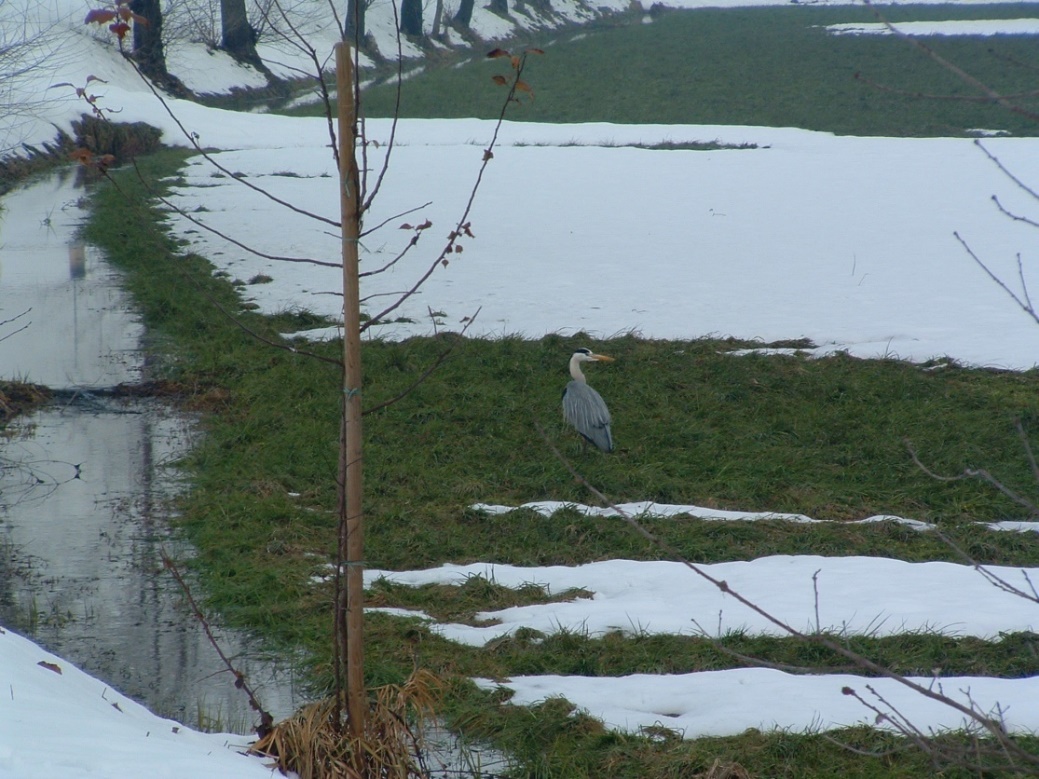 UCCELLI
129 species
21 of EU interest 41 SPEC (Species of European Conservation Concern)
lapwing, linnet, pipit, tottavilla, woodlark, skylark, little egret, hen harrier,  
(Fondazione Lombardia per l’Ambiente-Lombardy Foundation for the Environment)
Allium angulosum
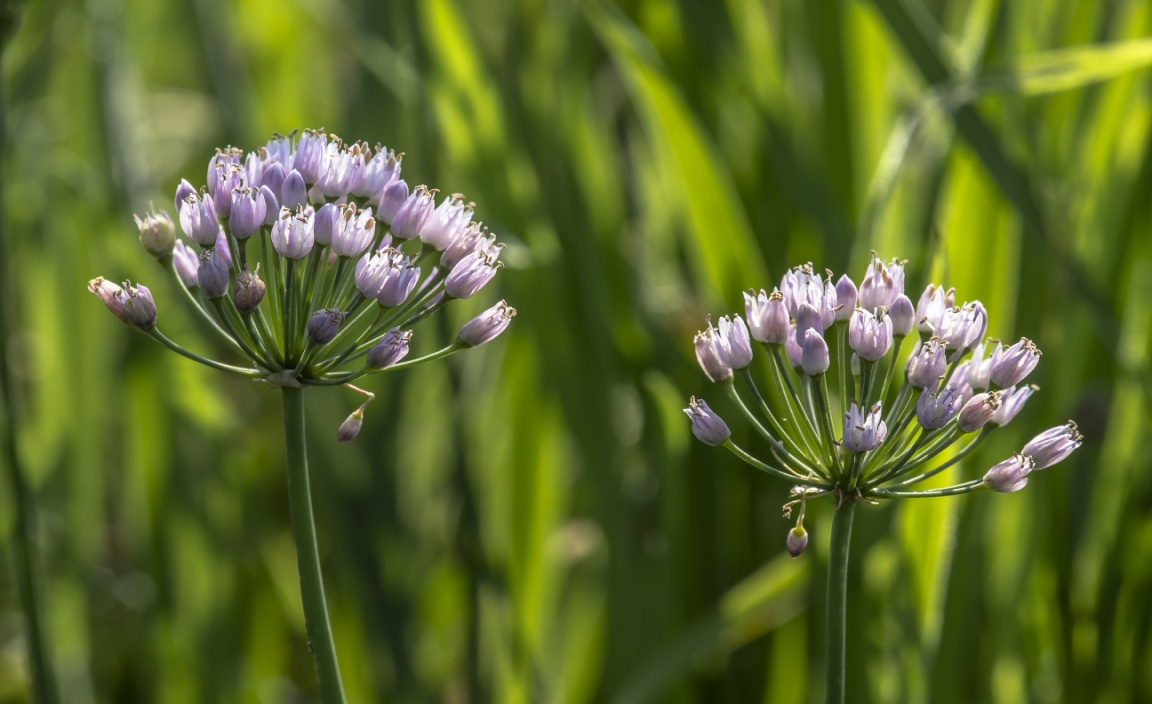 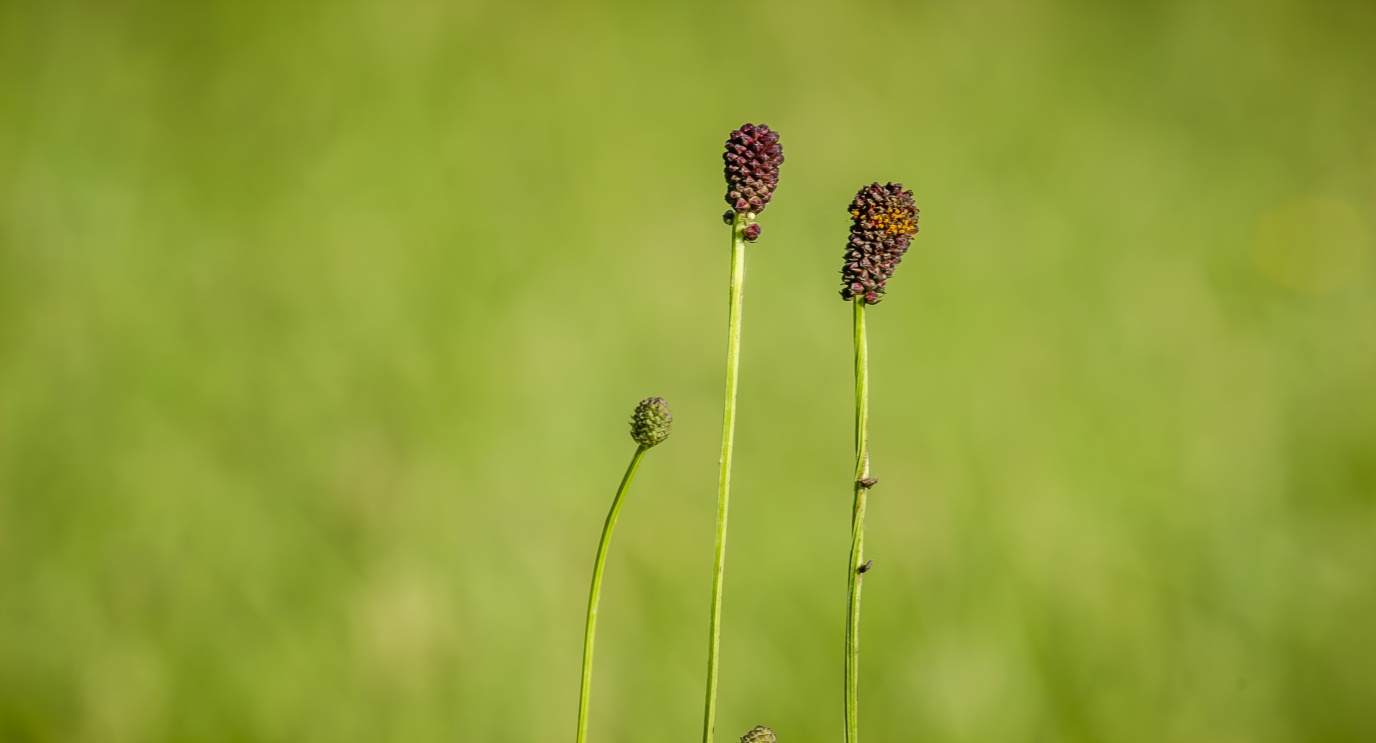 Sanguisorba officinalis
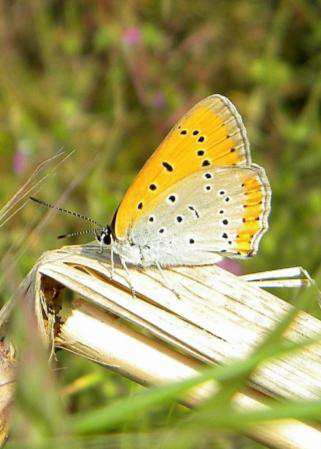 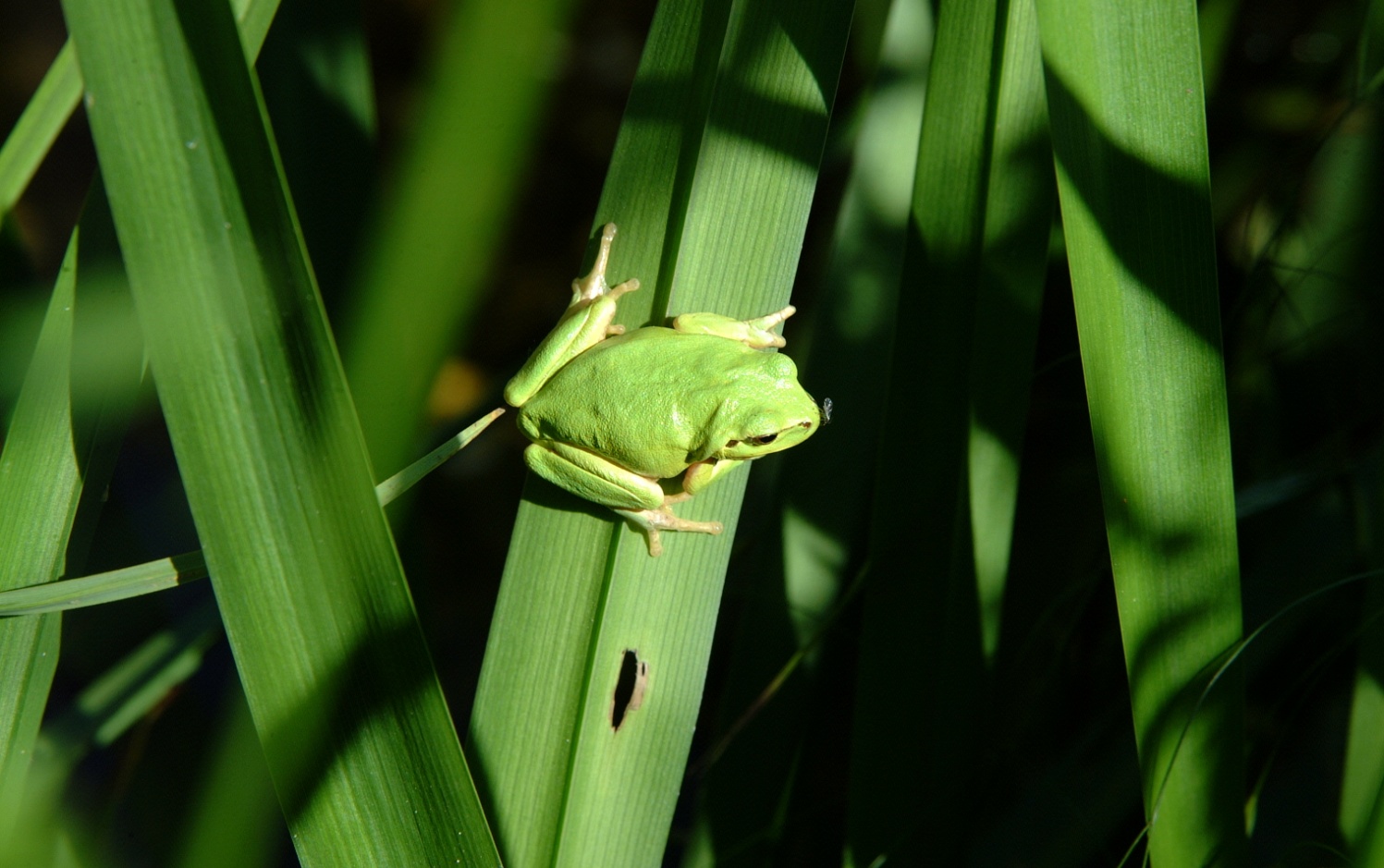 …FLOWERS 
BUTTERFLIES 
FROGS,…
Licena delle paludi
(Fondazione Lombardia 
per l’Ambiente)
raganella      rana di lataste
WATER MEADOW, PART OF A LANDSCAPE
complex irrigation network water, willows, 
grass system
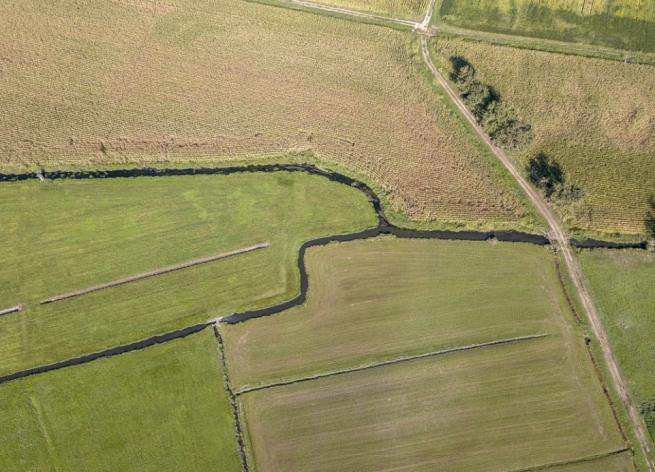 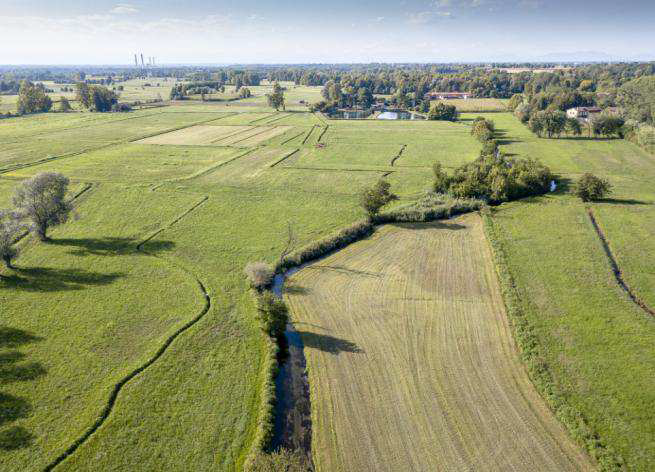 Registro Nazionale (National Register) 
Paesaggi Rurali Storici (Historic Rural Landscapes) 
Landscape Award of the Council of Europe (2019)
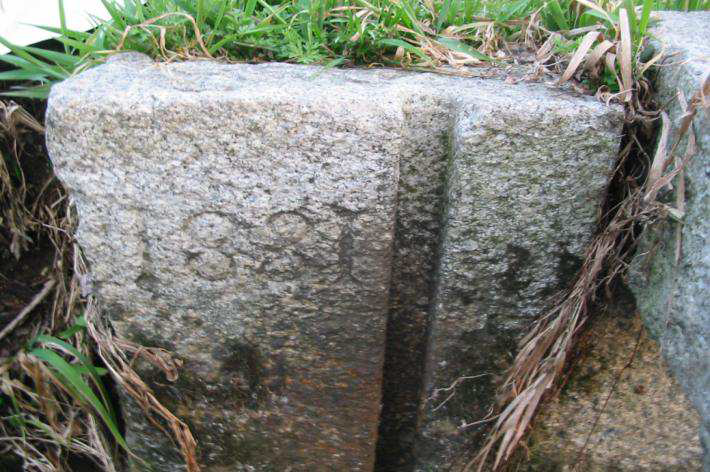 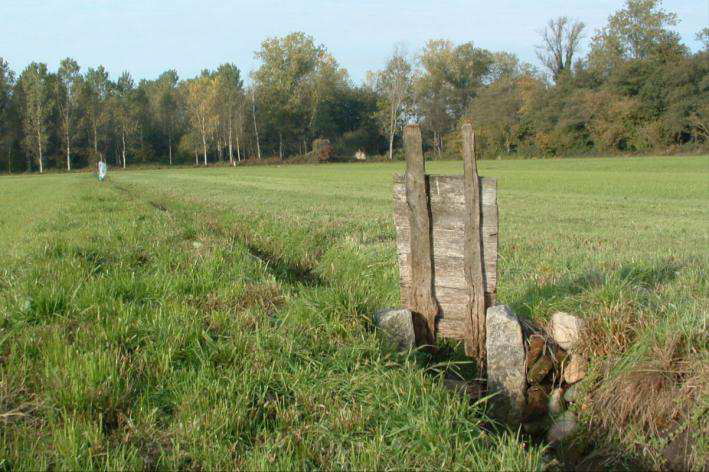 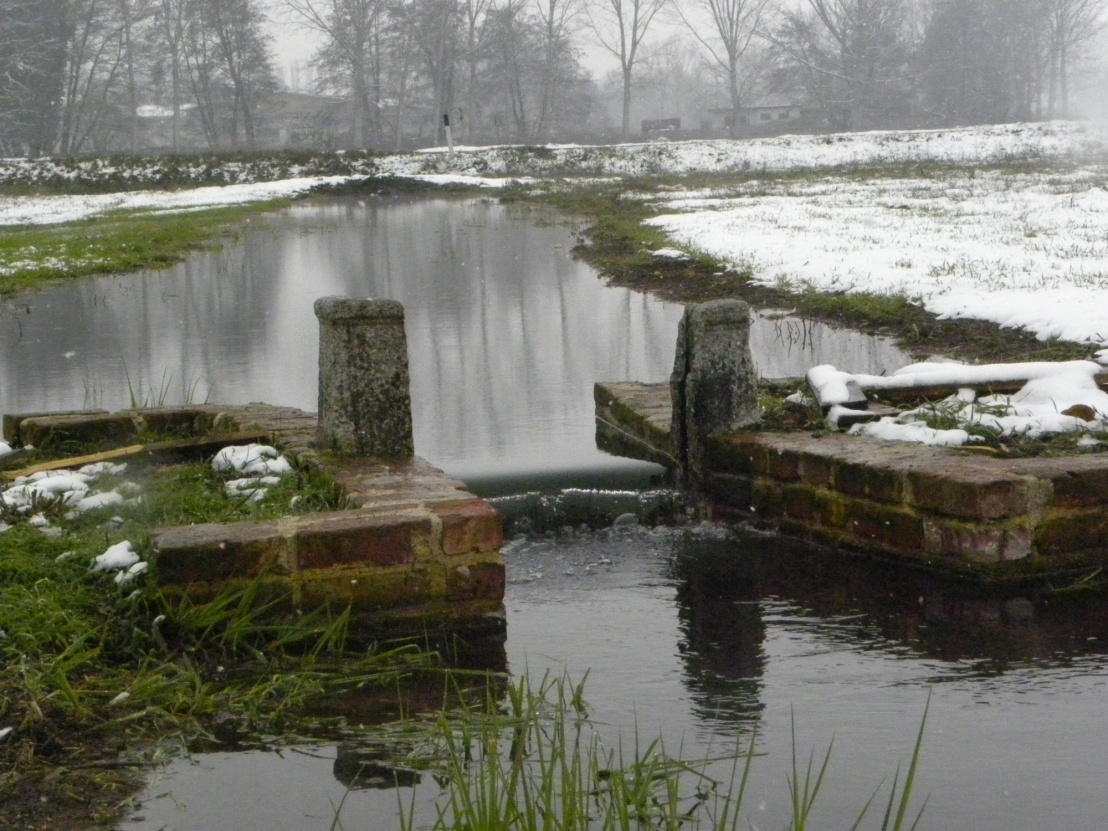 HISTORICAL Origins
irrigation artifacts 
tangible heritage 
(POLIMI LAB Parid)
THE CAMPARO (field guard)
…tangible heritage
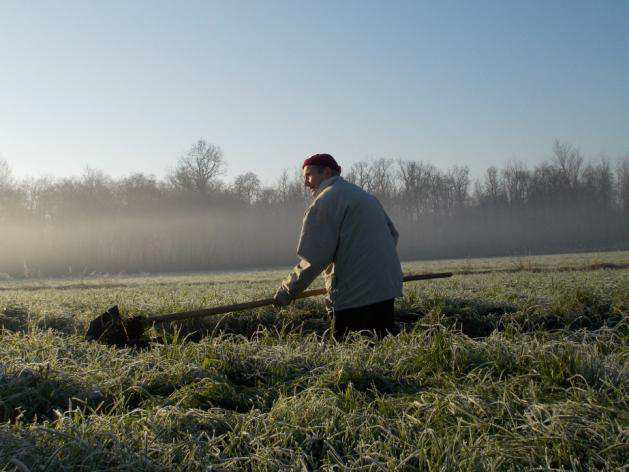 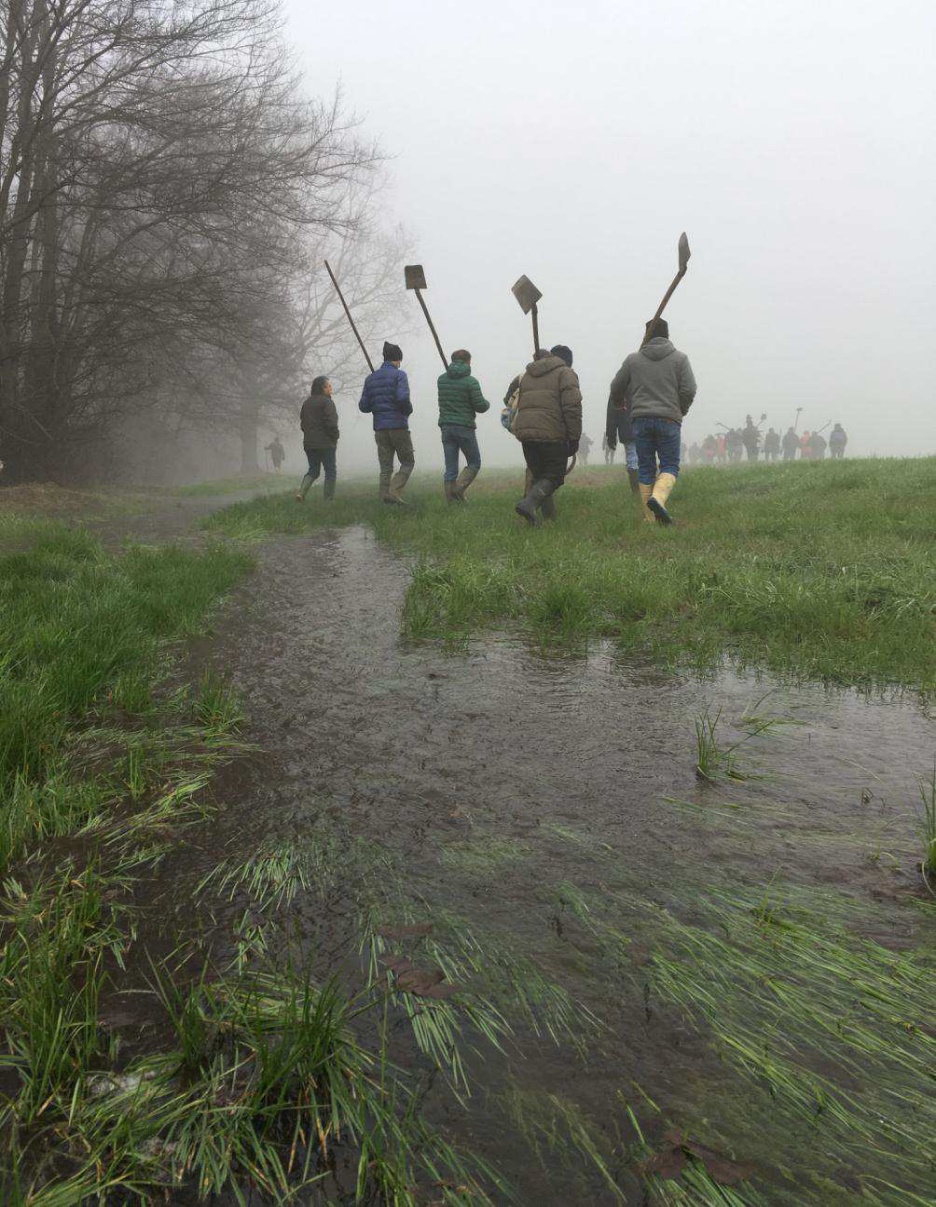 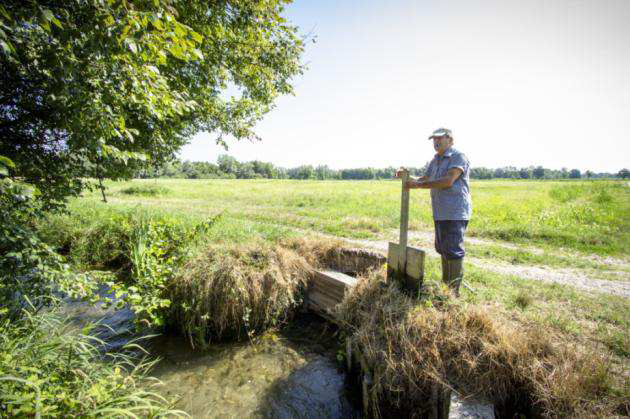 intangible heritage
formation of new campari (LIFE Biosurce)
WHY DID THEY DISAPPEAR? intensive agriculture 
feeding cattle with unifeed… no green grass 
larger companies, mechanization ... no manual skills 
complex irrigation network ... operational difficulties
WHAT CAN WE DO? 
Water Meadow Regulation (since 1988)… 300 ha… 
60 companies 
Recovery of abandoned water meadows (LIFE BIOSOURCE - 60 ha) 
from the contributions of the Park to the RDP 
(Rural Development Programme) 
Rediscovery of meadow forage (UNITO, Disafa)
"While in the northern part of Europe, 
we fail in our purpose 
unless using roots and stimulating drinks, 
and all this at great expense, 
the Lombards get it effortlessly 
and better than us with their water meadows " 
(BURGER, 1843).
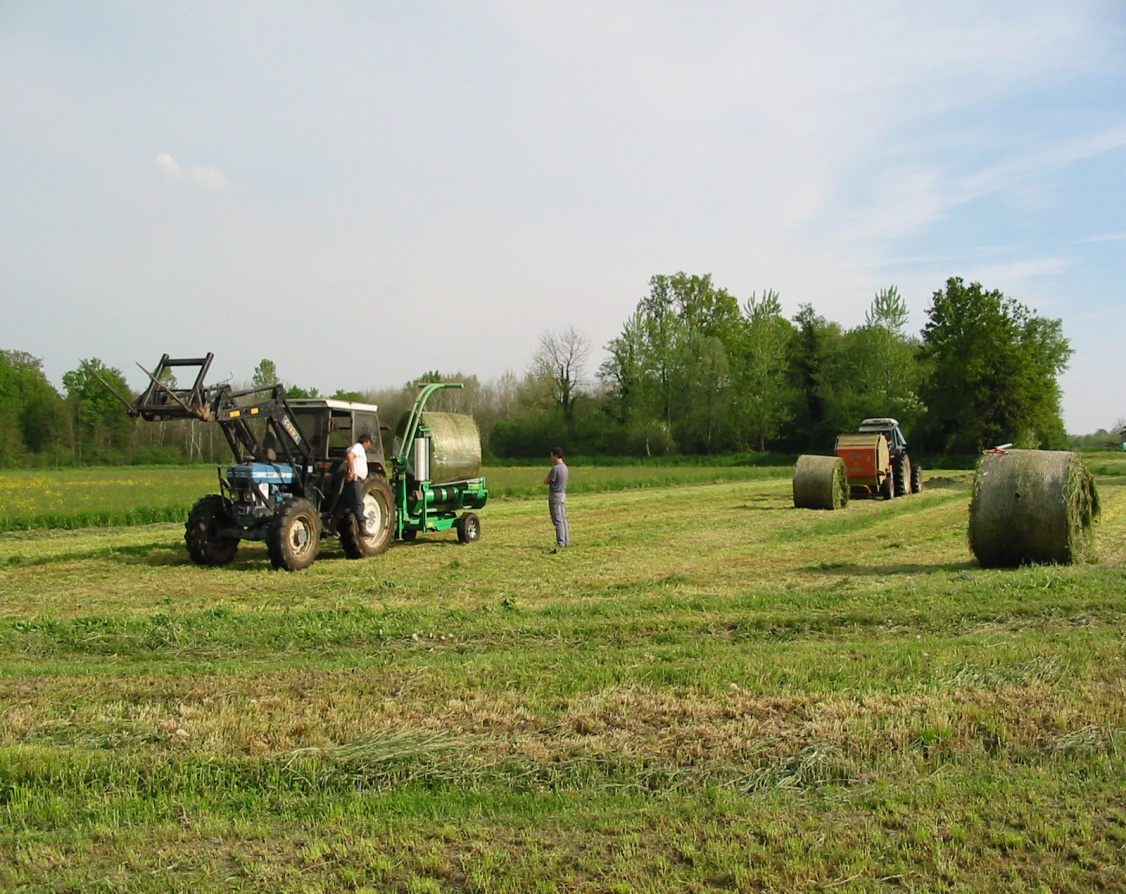 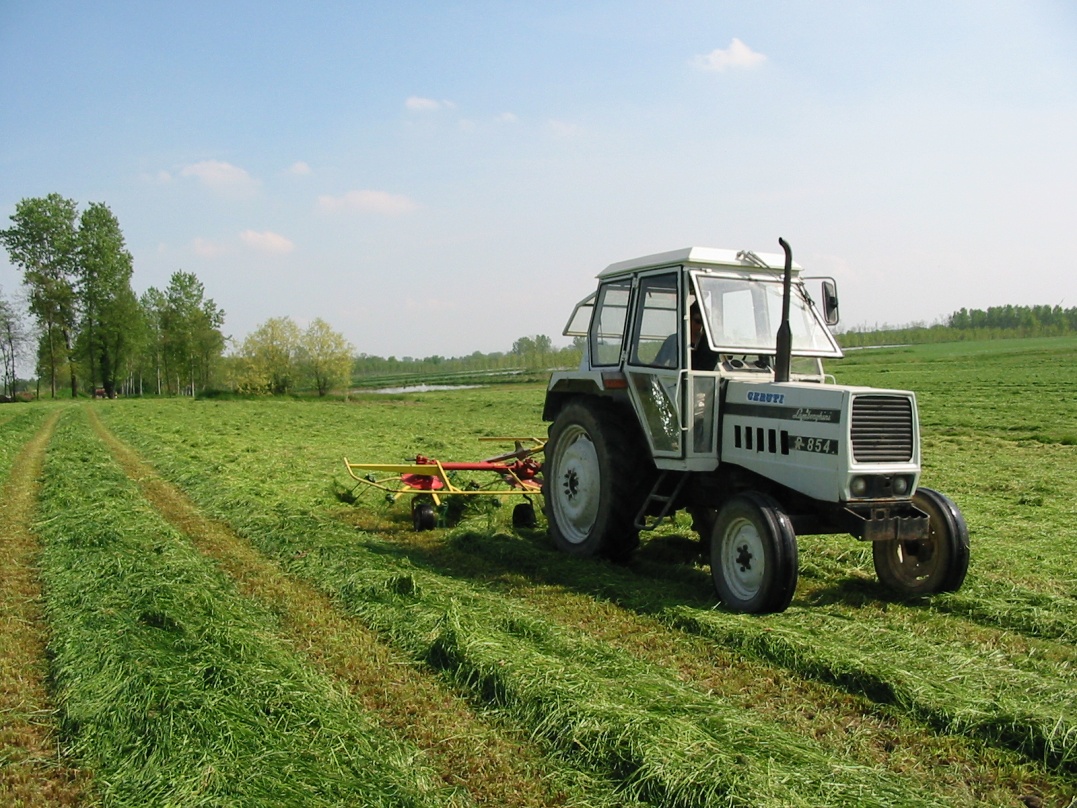 2 MORE CUTS IN THE WATER MEADOW
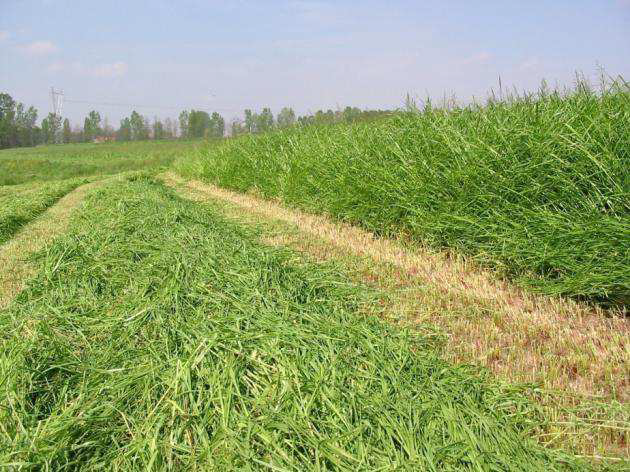 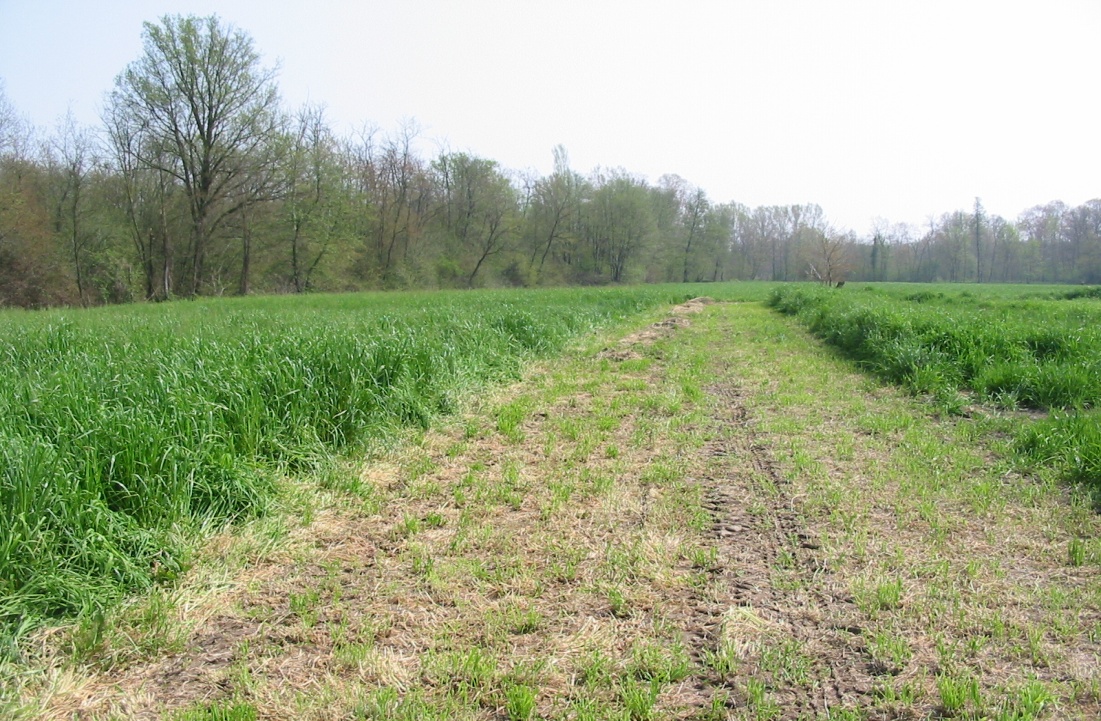 more green grass and meadow forage 
less feed, less corn, 
frequent mowing… more protein
more biodiversity, less chemistry 
less CO2 in the air 
more C in the soil 
more self-sufficiency 
less ration costs (UNITO DISAFA)
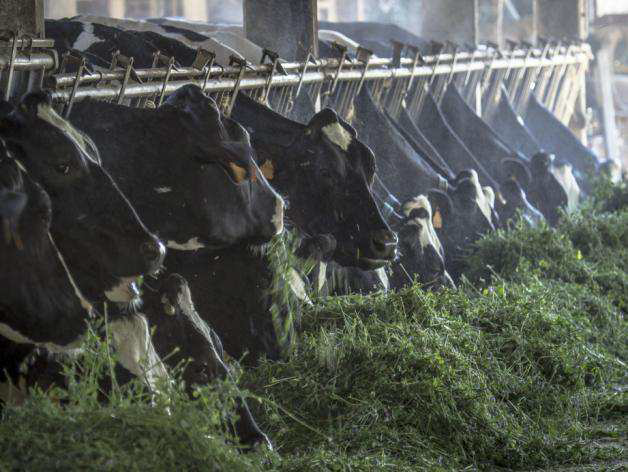 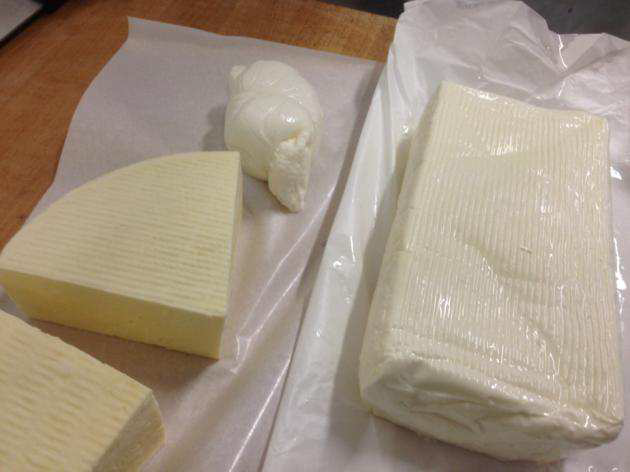 Yellow milk… like mountain milk… HEALTHIER MILK